Winter Maintenance Materials
Salt brine
Salt brine mixing hopper
Highway Technician Academy
Winter Maintenance Materials
Highway Technician Academy
Winter Maintenance Materials
Brine applicator, applying pre-treat
Highway Technician Academy
Winter Maintenance Materials
Brine being applied
Highway Technician Academy
Winter Maintenance Materials
Brine after drying
Highway Technician Academy
Winter Maintenance Materials
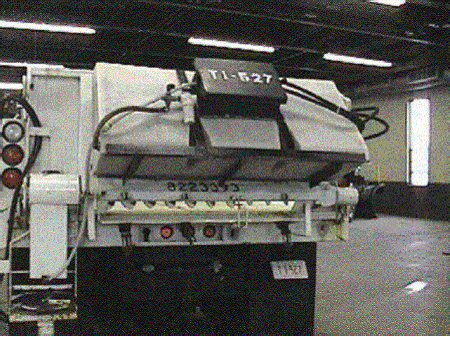 Tailgate mounted brine tank
Highway Technician Academy
Winter Maintenance Materials
Tailgate mounted material spinner
Highway Technician Academy
Liquid Chemical Application Equipment
Liquid chemicals are applied using a spray bar system
Applicator types
Permanently mounted on vehicle
Placed in truck bed or temporarily attached
Towed behind the truck
Highway Technician Academy
Liquid Chemical Application Equipment
Truck Mounted Applicator
Highway Technician Academy
Liquid Chemical Application Equipment
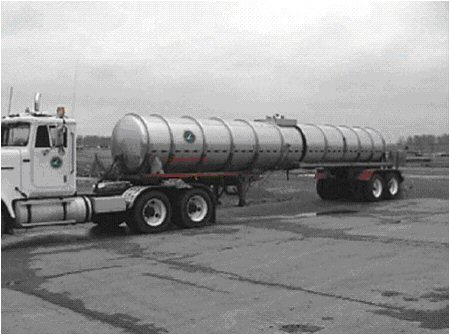 Side view of brine semi tank
Highway Technician Academy
Liquid Chemical Application Equipment
Large Tankers
Rear view of brine semi tank
Highway Technician Academy
Liquid Chemical Application Equipment
Application methods – spray bar
Spray bar doesn’t actually “spray” liquid chemicals
Installation of rubber flaps or inexpensive rubber tubing directs liquid close to pavement
With typical spray bar, pumps push liquid through nozzles in the spray bar
Highway Technician Academy
Liquid Chemical Application Equipment
Brine insert tank with bottom spray bar
Highway Technician Academy